[Speaker Notes: Click to add notes


















This template is copyright of Presentation Magazine.  www.presentationmagazine.com]
The Map of 
EGYPT
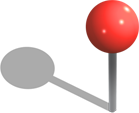 Cairo
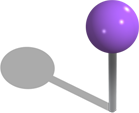 Luxor
The Map ofEGYPT
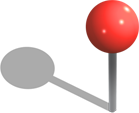 Cairo
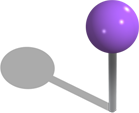 Luxor
The Map ofEGYPT
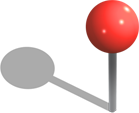 Cairo
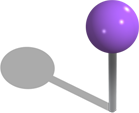 Luxor
Bullet Point Slide
Bullet Point 1
Bullet Point 2
Bullet Point 3
[Speaker Notes: Click to add notes












This template is copyright of Presentation Magazine.  www.presentationmagazine.com]
Example Chart
[Speaker Notes: Click to add notes












This template is copyright of Presentation Magazine.  www.presentationmagazine.com]
Colour Scheme
Text &
Lines
TitleText
Background
Shadows
Followed
Hyperlink
Accent &
Hyperlink
Fills
Accent
[Speaker Notes: Click to add notes












This template is copyright of Presentation Magazine.  www.presentationmagazine.com]
Use of templates
Do
Use these templates for your presentations
Display your presentation on a web site provided that it is not for the purpose of downloading the template
If you like these templates, we would always appreciate a link back to our website.  Many thanks.
Don’t
Resell or distribute these templates
Put these templates on a website for download.  This includes uploading them onto file sharing networks like Slideshare, Facebook, etc
Pass off any of our created content as your own work
You are free to use these templates for your personal and business presentations.
We have put a lot of work into developing all these templates and retain the copyright in them.  You can use them freely providing that you do not redistribute or sell them.
You can find many more free PowerPoint templates on the Presentation Magazine website www.presentationmagazine.com